Podnikové informační systémy
KMI / POIS
Mgr. Petr Freiberg, Katedra informatiky
1
2. SEMINÁŘ26.02.2025 (LS 2024/2025)
„Četl někdo smlouvu?“
Mgr. Petr Freiberg, Katedra informatiky
2
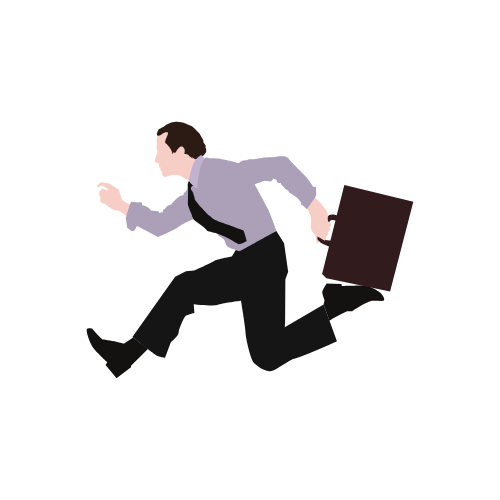 Obchod
rozdíl mezi veřejnými a soukromými organizacemi 

zadávací řízení nejčastěji vypisují
státní instituce
soukromé firmy, které svůj projekt z větší části financují ze státních nebo evropských dotací
sektoroví zadavatelé (vodní hospodářství, energetika, doprava, poštovní služby)

zadávací řízení upravuje a upřesňuje procesní podmínky a postup zadávání veřejných zakázek
3
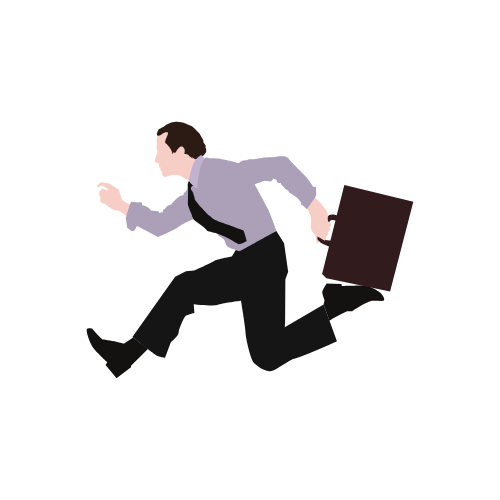 Obchod
typy veřejných zakázek
nadlimitní veřejné zakázky: prochází zadávacím řízením
podlimitní veřejné zakázky: prochází zadávacím řízením
veřejné zakázky malého rozsahu: nemusí procházet zadávacím řízením

rozdíl v limitech mezi službami vs. stavebními pracemi

rozdíl u sektorových zadavatelů

existuje několik typů zadávacích řízení: otevřené řízení, užší řízení, …
4
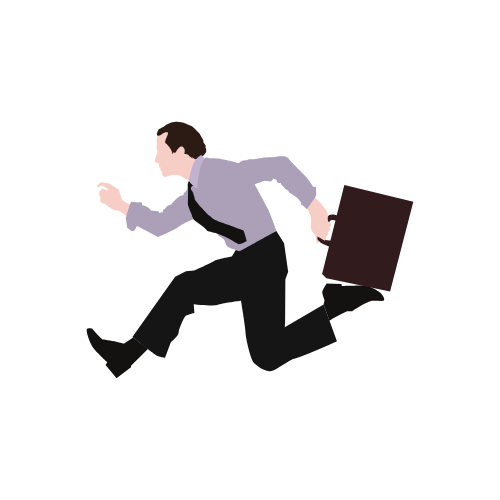 Obchod - proces
účast na soutěži či veřejné zakázce
doplňková jednání (například doplňující dotazy)
výběr Dodavatele
soulad s kritérii
hodnocení ceny, rozsah funkcionalit
technické a kvalitativní parametry či velikost a kvalifikace týmu
mohou být až stovky hodnotících položek
proces vyhodnocení bývá značně složitý a může dojít ke zrušení
jednání s vybraným Dodavatelem
podepsání smlouvy
5
Scénář projektu
Firma, ve které pracujeme, v rámci otevřeného zadávacího řízení vyhrála zakázku na informační systém do úřadu státní správy. Fixní termín, rozsah i cena.

Jsme Hlavní dodavatelé (bez subdodavatelů).

Jedná se o pomezí greenfield a brownfield projektu. 

Vedeme Tým zodpovědný za dodávku tohoto systému.
6
Scénář projektu
přečtěte si prosím scénář projektu
Projekt Integrace na Digitální Dopis
7
Čtěte smlouvy
Smlouva o dílo
předmětem smlouvy o dílo je věc, která bude podle pokynů a představ Objednatele zhotovena
Zhotovitel se zavazuje provést dílo na své vlastní náklady a nebezpečí, a Objednatel se zavazuje toto dílo převzít a zaplatit za něj

Kupní smlouva
předmětem kupní smlouvy jsou věci, které byly zhotoveny zpravidla ještě dříve než došlo k samotnému uzavření smlouvy

Objednatel = Zákazník
Zhotovitel = Dodavatel (my)
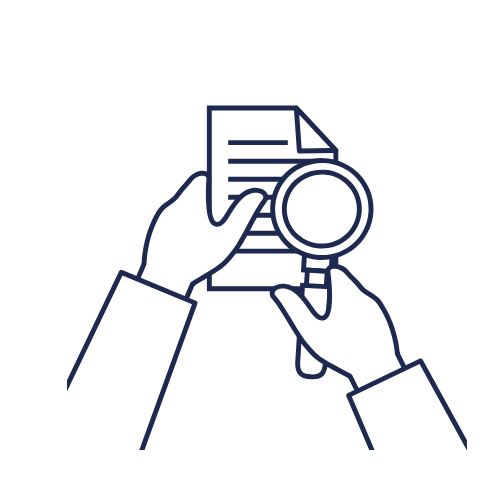 8
Smlouva o dílo
Předmět smlouvy 
vymezuje co má být dodáno (požadavky / rozsah), může popisovat technologie i postupy
u rozsáhlejších projektů dále upřesňováno v přílohách
často vágní zadání

Práva a povinnosti stran
součinnost Zákazníka, dodání podkladů (integrační vazby, barevná zadání, …)
kladeny podmínky samozřejmě i na Dodavatele
bez sankcí za porušení bezzubé

Harmonogram a Termíny
nezbytné pro plánování projektu
smluvní pokuty za nedodržení harmonogramu
v případě, že hrozí prodleva, je zapotřebí řešit ihned (nikdy zpětně)
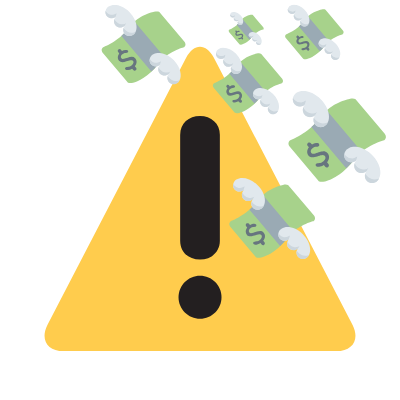 9
Smlouva o dílo
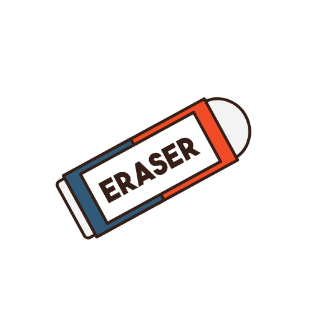 Prostor pro změny
určit zda je změna v rámci smlouvy, nebo vyžaduje dodatek (vždy písemně)
často bývá lepší udělat ústupek než se do nekonečna handrkovat (s mírou, pozor na neřízené změny!)
nejde dělat pravý agile bez agilní smlouvy
V okamžiku kdy přistoupím na změnu tak se stává mým problémem. 
Zpětně nikdo neřeší proč jsem to nezvládl. 

Spasitelský syndrom = častý krok k vyhoření a krachu projektu
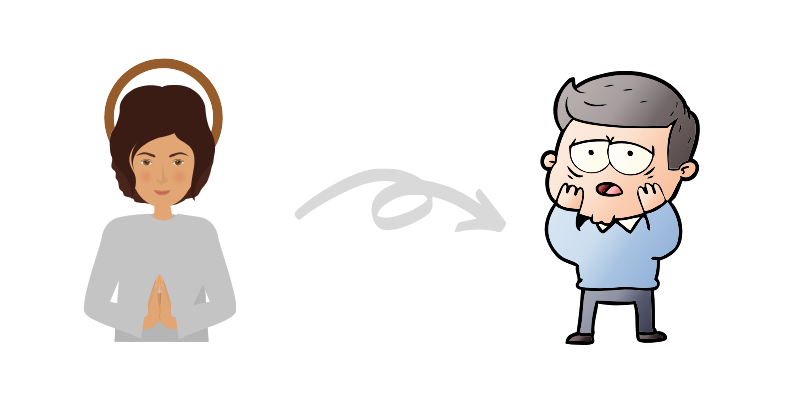 10
Smlouva o dílo
Akceptační kritéria jednotlivých etap a projektu
analýza, implementace, zkušební fáze, ostrý provoz
měřitelné, ověřují se akceptačními testy
akceptační scénáře definujeme co nejdříve

Odpovědnost za vady díla (bugy), záruka
standardní záruka 2 roky (zjistit od kdy se počítá)
může být rozšířeno o další pojistky, ve smlouvě často zasmluvněn i servis
pokud vada nelze odstranit a hodnotí se jako závažná, může být smlouva i zrušena

Výstupní dokumentace
implementační a technická dokumentace
uživatelské a administrátorské příručky, instalační manuál
akceptační protokol (bodový seznam funkcionalit)
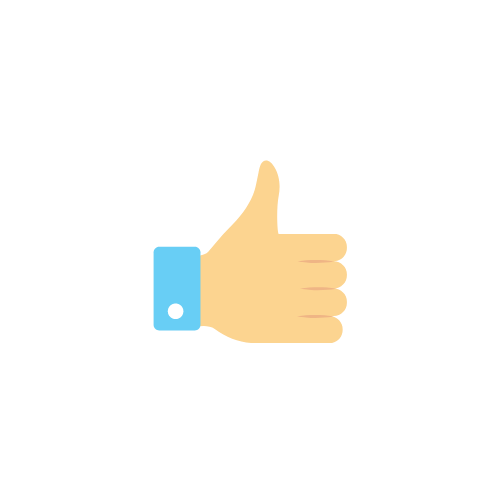 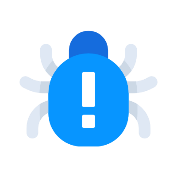 11
Smlouva o dílo
Cena 
nejčastěji pevná částka a zálohové platby (na základě plnění etap)
část platby může být odsunuta například až určitou dobu po testování či spuštění systému do provozu
rozdílná očekávání Dodavatele a Zákazníka
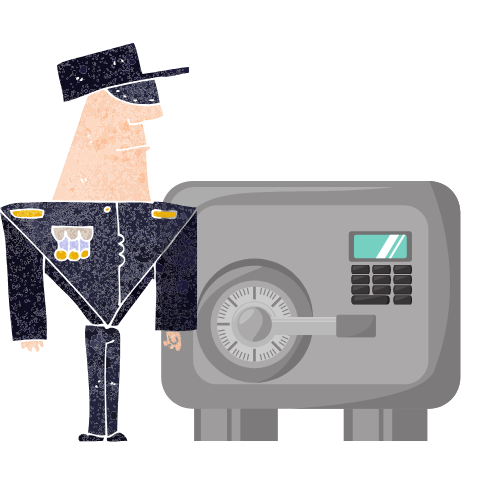 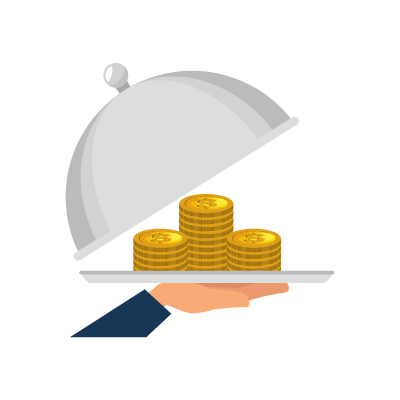 Očekávání Dodavatele
Realita
12
Smlouva o dílo
Servis
 reakční doby a doby pro odstranění vad dle kritičnosti

Licence a autorská práva
převod vlastnického práva nebo poskytnutí licence
častý úraz státních zakázek (vendor lock)


Rozvoj
důvodem účasti nemusí být dodávka samotná, ale následný rozvoj
podstřelení ceny
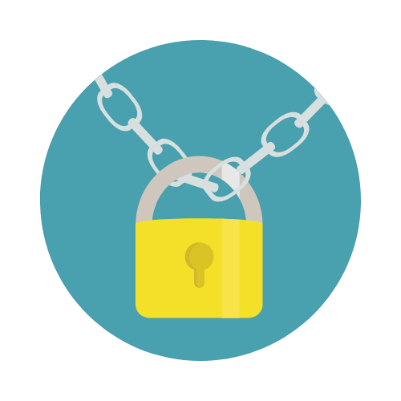 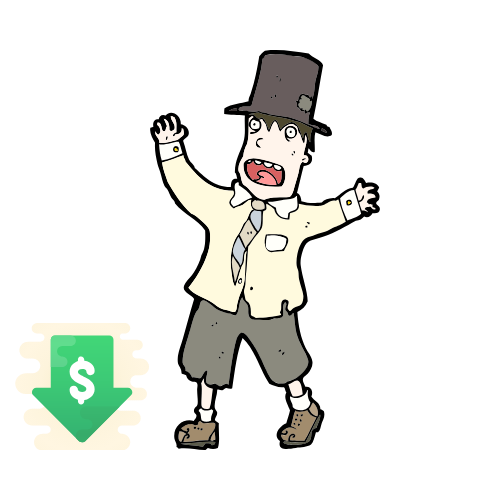 13
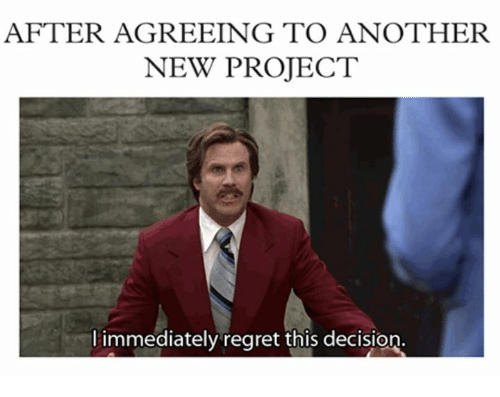 14
Kick-off meeting
značí oficiální zahájení projektu, úvodní schůzka
první setkání týmu Zákazníka s týmem Dodavatele

Cíl:
Seznámit se a nastavit pozitivní tón spolupráce
Shrnutí cílů a rozsahu projektu
Harmonogram
Role jednotlivých členů projektového týmu
Způsob řízení projektu, metodika vývoje
Projektová knihovna
Rizika projektu
Administrativa
Následující kroky a požadavky součinnost
Volná diskuze: návrhy, obavy, dotazy
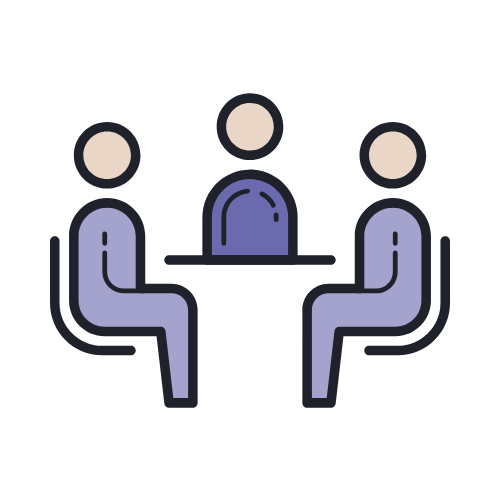 nemusí být možné vše zvládnout
 během jediné úvodní schůzky
15
Kick-off meeting
Seznámit se a nastavit pozitivní tón spolupráce
pochopit Zákazníkův pohled na projekt a pozadí projektu
zachytit jeho způsob myšlení 
poslouchat co se říká a neříká
poznat zainteresované strany

Shrnutí cílů a rozsahu projektu
vyjasnit jak vypadá úspěch projektu 
projít hlavní cíle projektu (podklad pro akceptační kritéria) 
každý jednotlivec by měl vědět co je pro úspěch potřeba udělat
externí závislosti
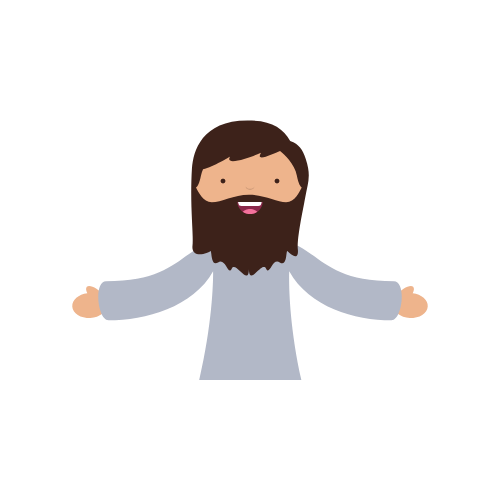 16
Kick-off meeting
Harmonogram
vždy vycházím ze smlouvy, upozorňuji na kritická místa 
snažím se najít časové rezervy (znám silné i slabé stránky svého týmu)
Ganttův diagram:
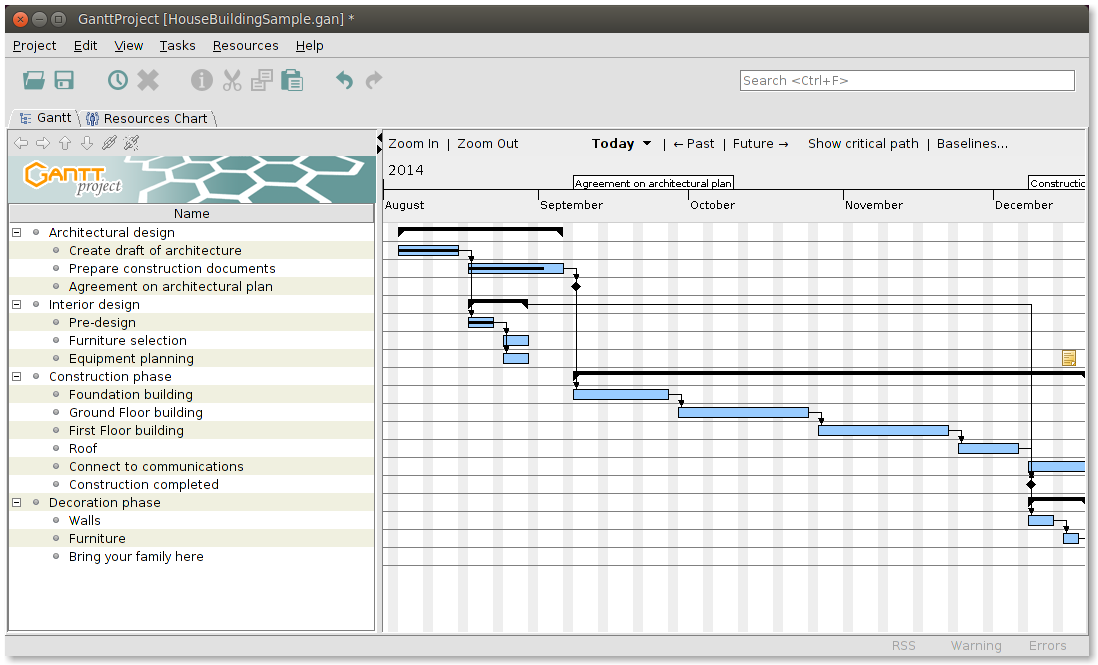 17
Kick-off meeting
Role jednotlivých členů projektového týmu
jedna z nejdůležitějších informací -> jasné role a zodpovědnosti
sleduji jak oficiální tak neoficiální strukturu
komunikační matice (doplňuji během schůzky)
mapuji styl, chování a cíle každého jednotlivce
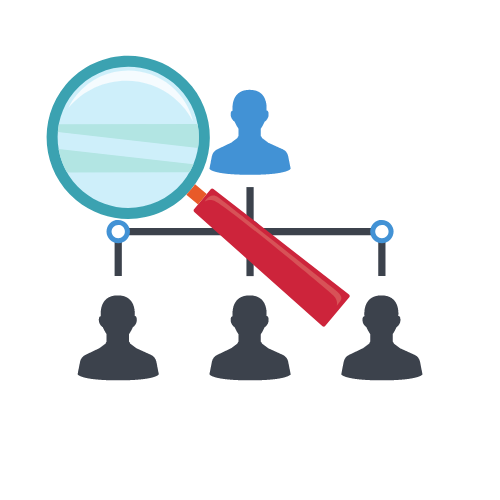 18
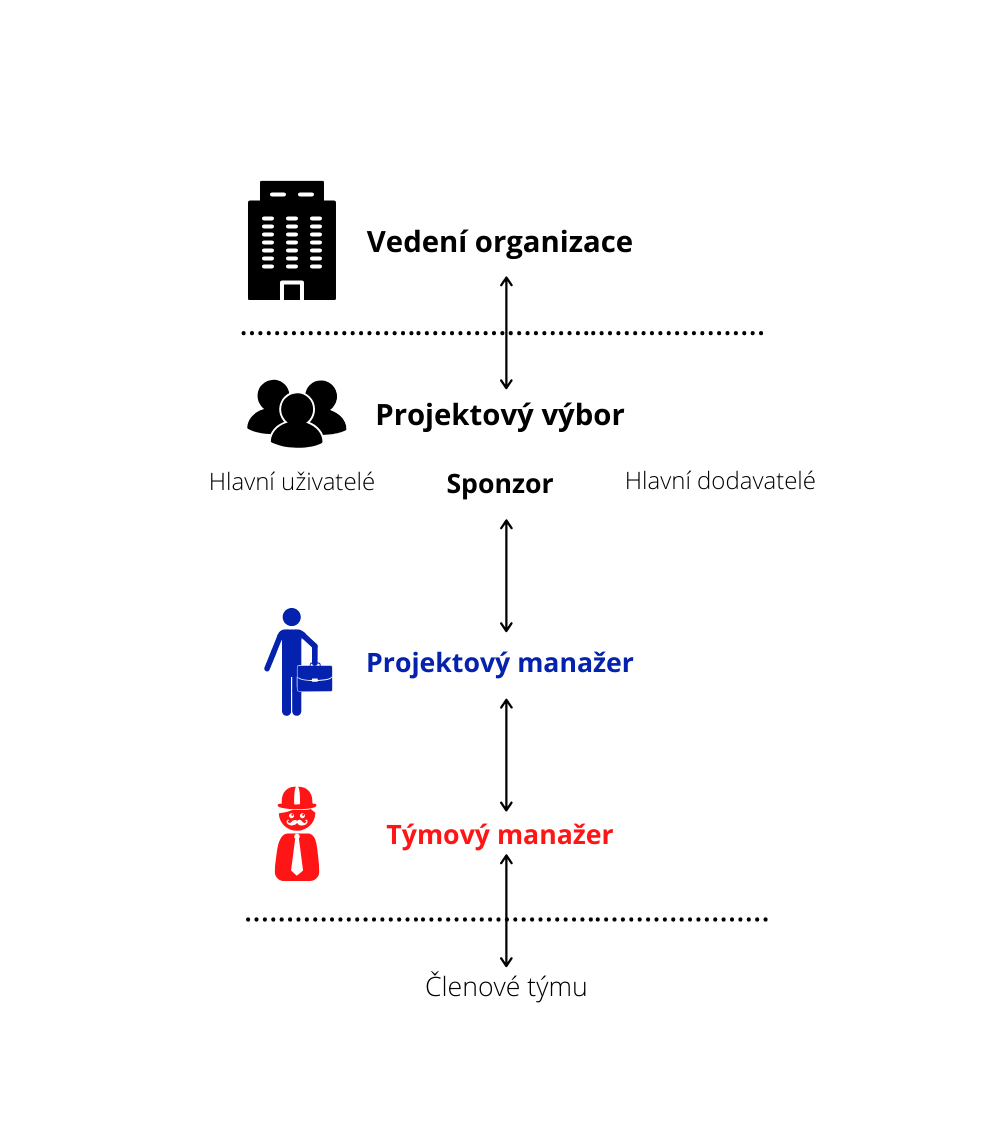 Kick-off meeting
Role jednotlivých členů projektového týmu

zjednodušeně dle PRINCE2

nezbytné dosadit jména za všechny role

ujistit se, že každý se svou rolí souhlasí

každá role sebou nese práva a povinnosti
19
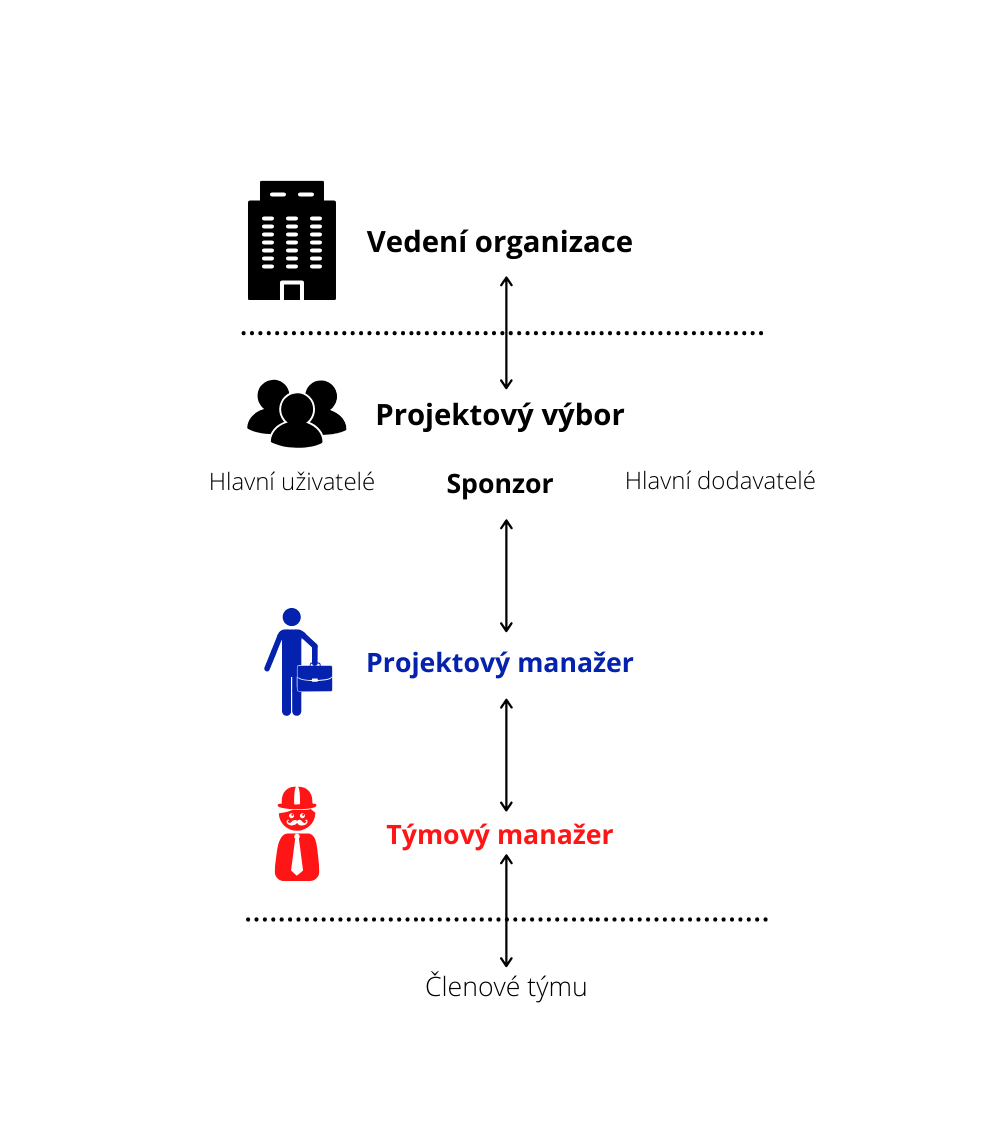 Kick-off meeting
Vedení organizace (top management)

stanovuje tolerance projektu (čas, finance, rozsah, …)

jmenuje Sponzora (v případě potřeby i další role)

uvolňuje finance

pokud začne projekt negativně vnímat -> máme problém
20
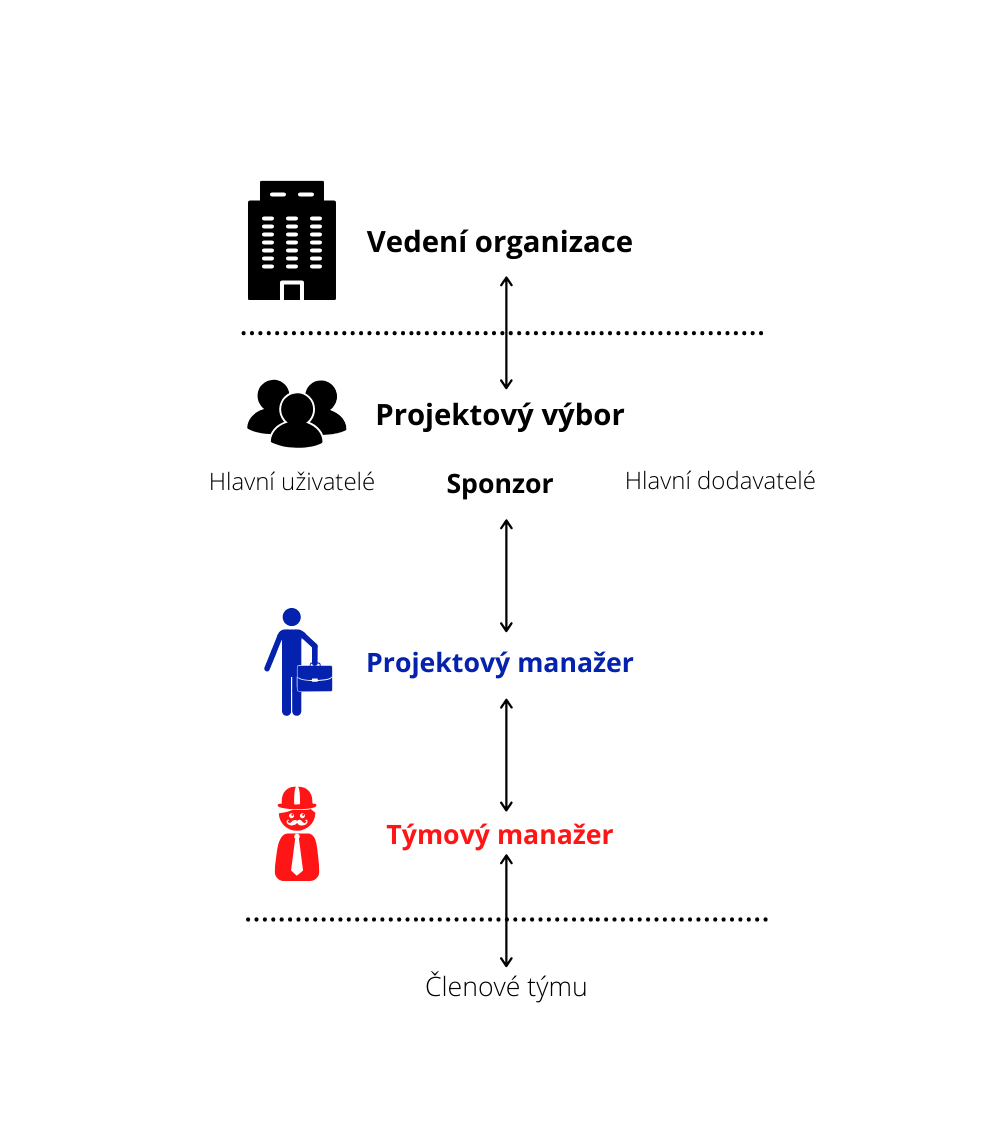 Kick-off meeting
Projektový výbor

řídí a směřuje projekt (často se tak neděje)

měl by být kombinací správných lidí

naše protistrana během celého projektu

zastupuje zájmy:
uživatelů, kteří budou systém využívat
businessu
IT oddělení společnosti (hlídá koncepci)
21
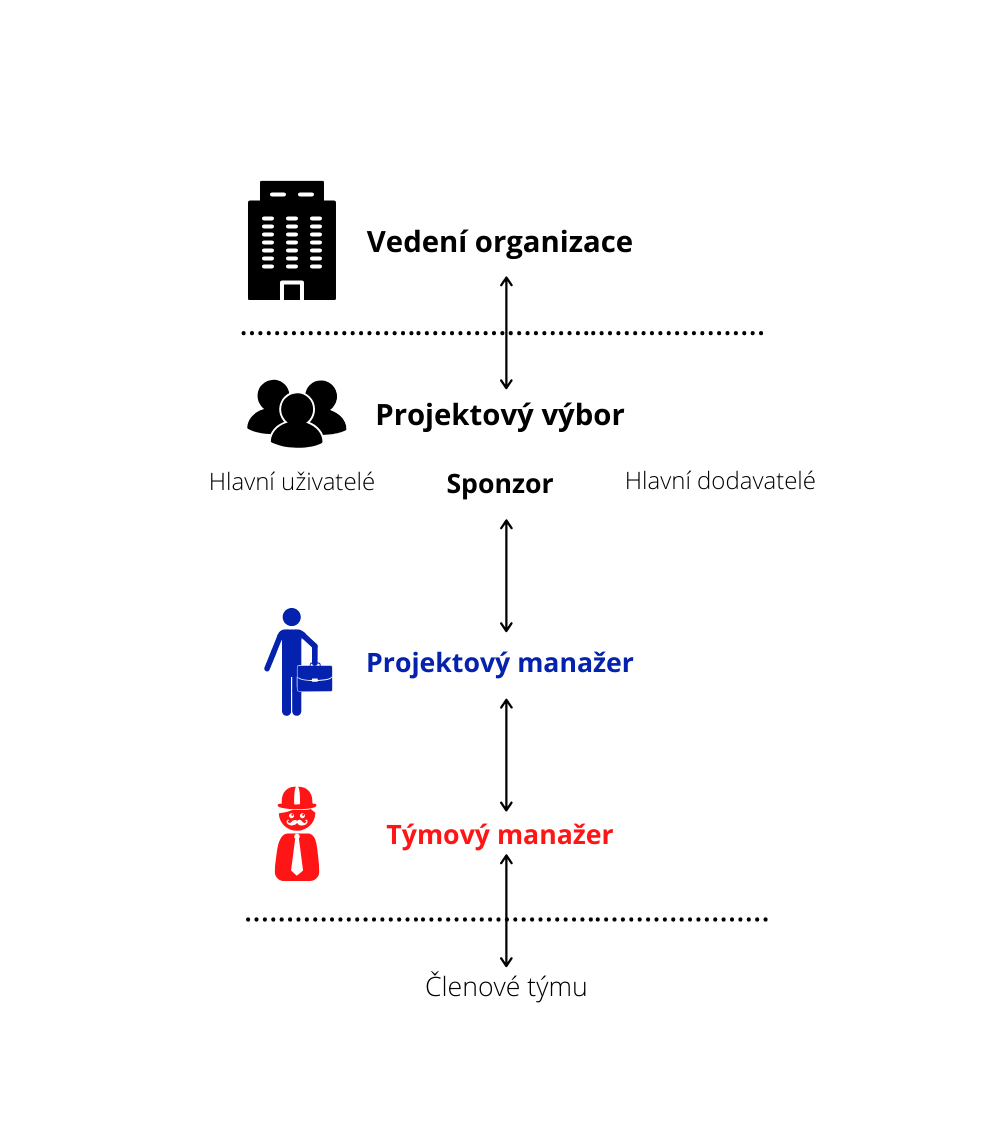 Kick-off meeting
Sponzor

kapitán projektu (vždy jeden)

osoba zodpovědná za úspěch projektu hlídající jeho přínosy

zajišťuje, že peníze budou vynaloženy účelně

zodpovídá se přímo Vedení organizace

finální rozhodčí všech sporných bodů
22
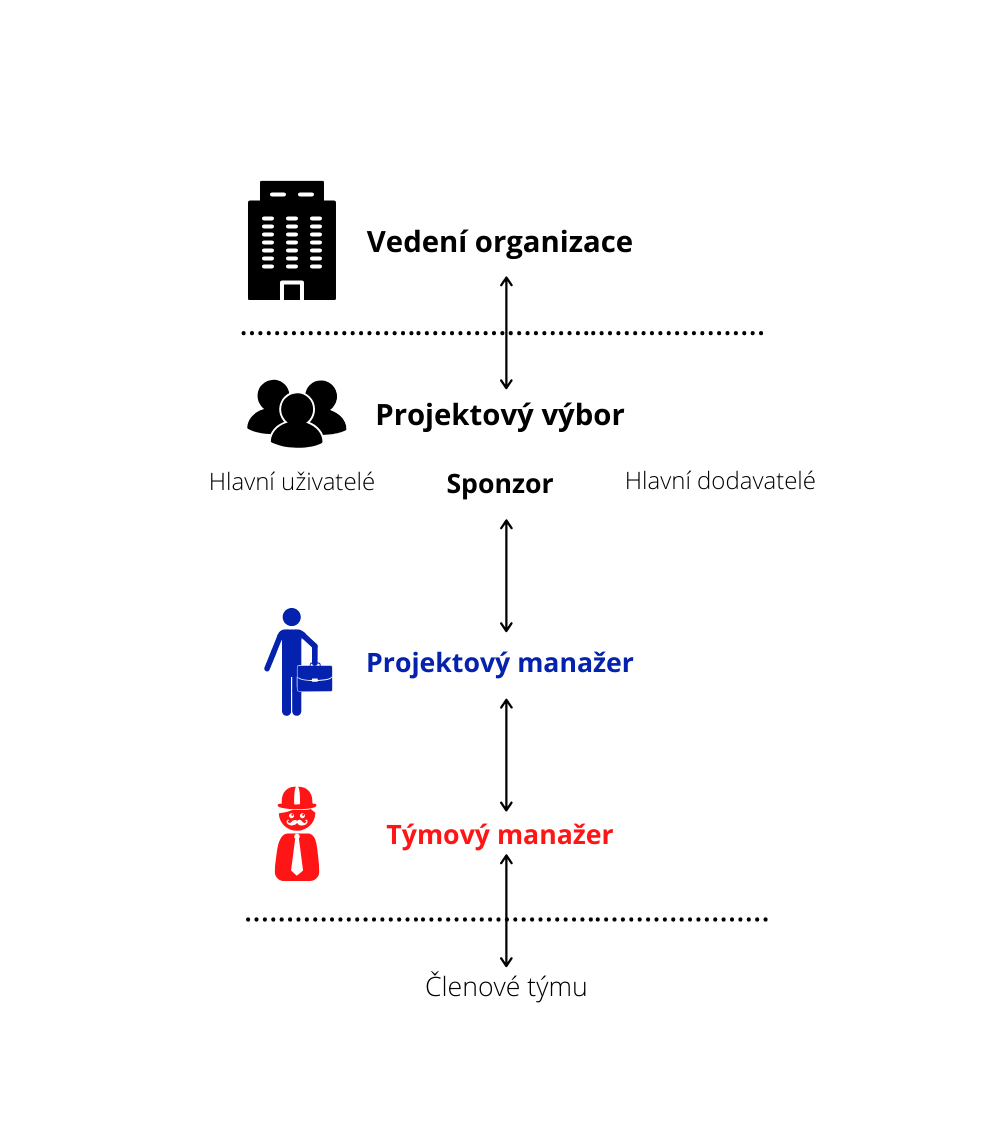 Kick-off meeting
Hlavní uživatelé (také známo jako metodický gestor)

lidé, kteří budou systém používat

vědí co má systém dělat a znají cílovou skupinu

měli by zodpovídat za metodiku a akceptační kritéria

měli by být schopni školit další uživatele

klíčová role pro přijetí systému v organizaci

ideálně mají rozhodující slovo jak se bude systém chovat
23
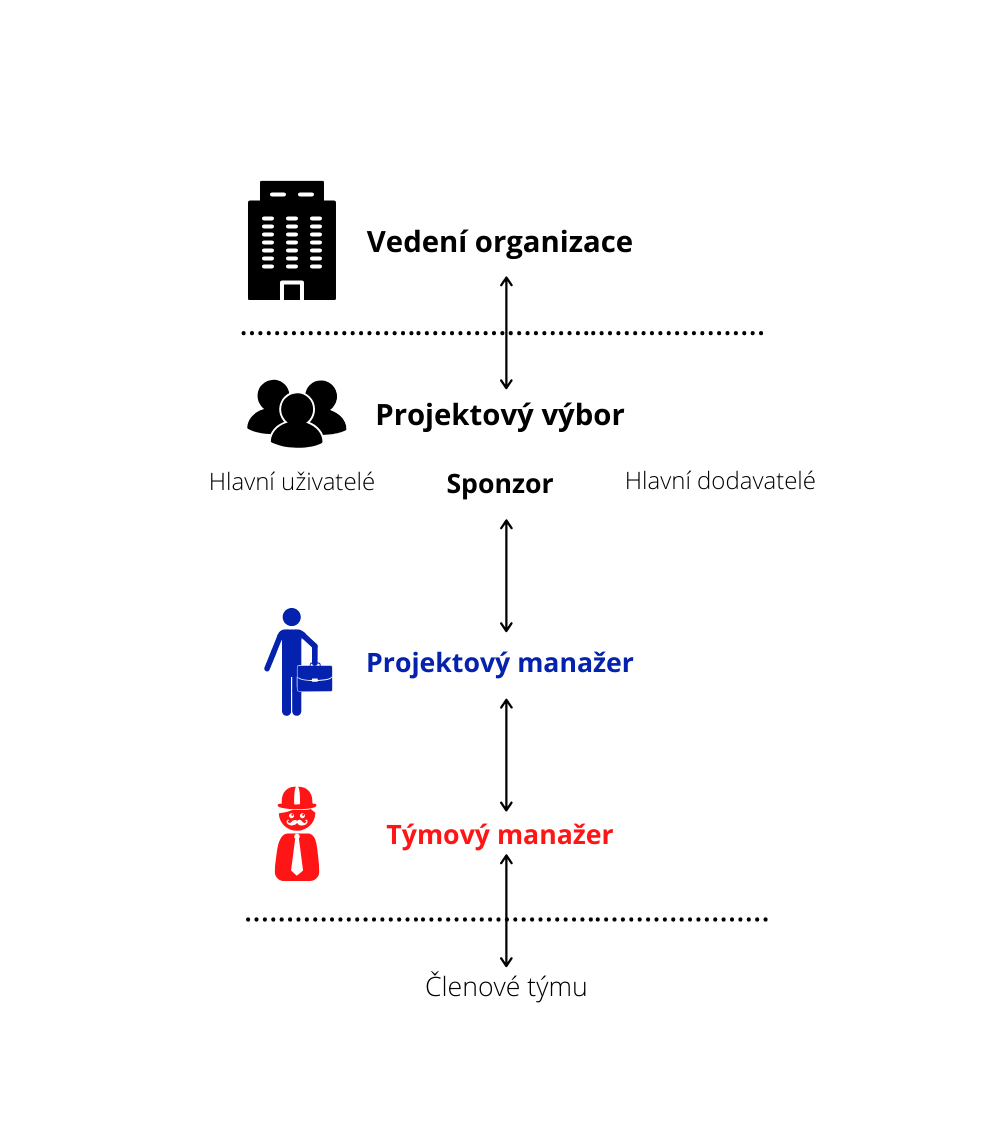 Kick-off meeting
Hlavní dodavatelé

IT oddělení Zákazníka

hlídají, že dodaný systém není technický paskvil

teoreticky zde může být i zástupce Dodavatele

u větších organizací může existovat pozice Architekta, který
	řeší provázanost a smysluplné zavádění různých IS
24
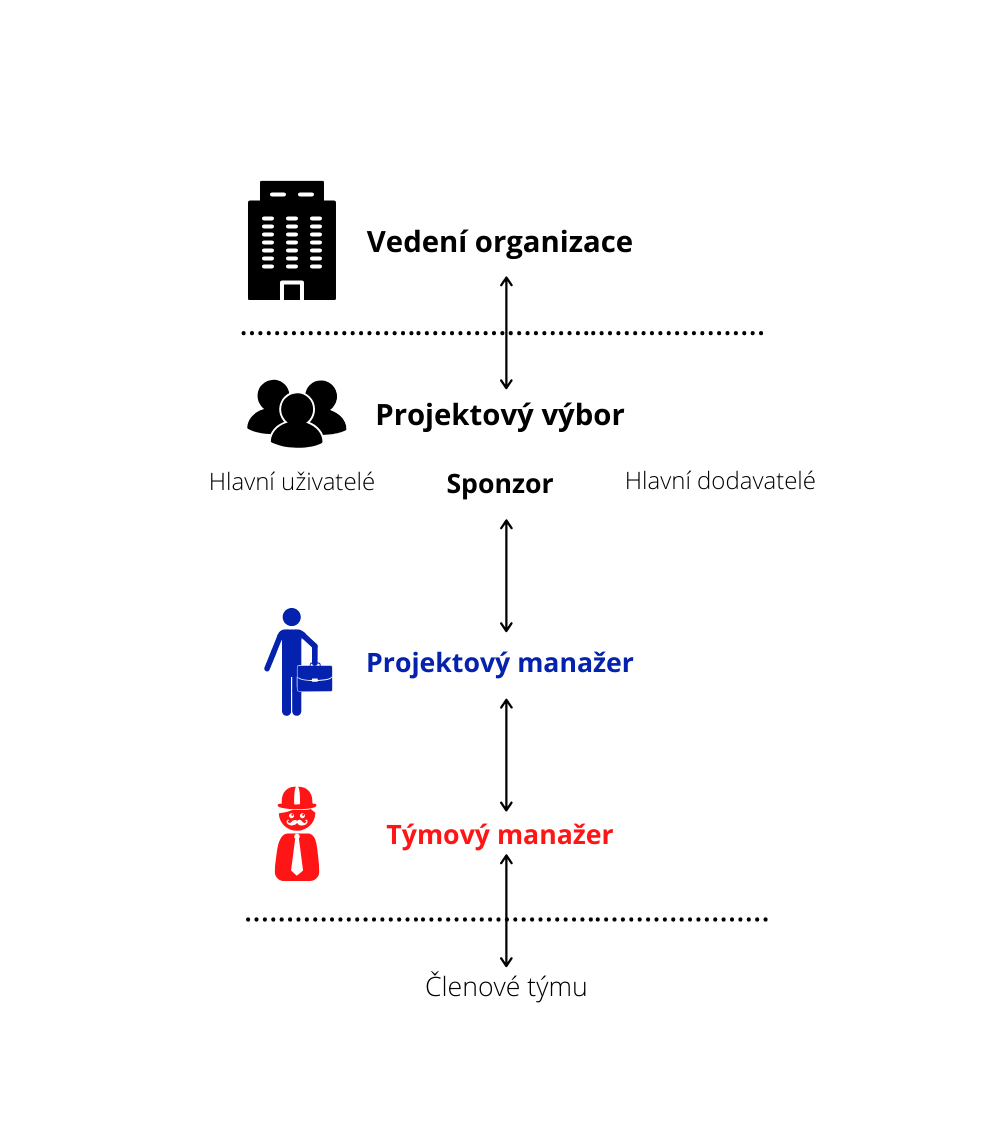 Kick-off meeting
Projektový manažer

podřízen Sponzorovi (vždy jeden)

plánuje projekt rámcově a po fázích

řídí projekt na každodenní bázi a eskaluje problémy

zajišťuje aby Týmový manažer (Dodavatel) dodal požadované výstupy

udržuje projekt ve správném směru

teoreticky může být zaměstnancem Dodavatelem
25
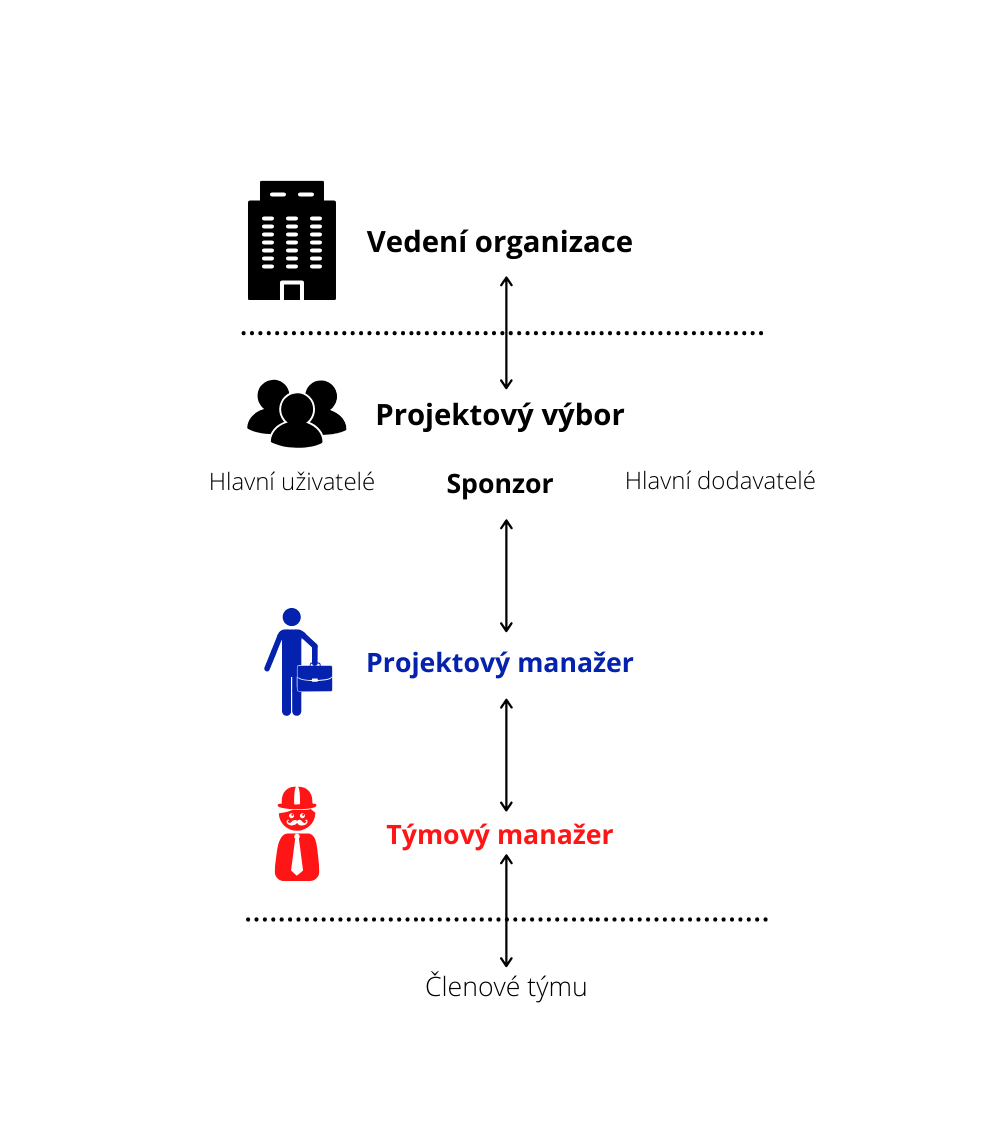 Kick-off meeting
Týmový manažer
My: Projektový manažer Dodavatele, Delivery Manager	Business Consultant, … (názvů je spousta)

realizuje projekt společně se svým týmem

plánuje práci svého týmu a sleduje postup vůči plánu a smlouvě

v případě, že Projektový manažer (předchozí role) je 
	zaměstnanec Dodavatele,  pak může zároveň vykonávat 
	i roli Týmového manažera
26
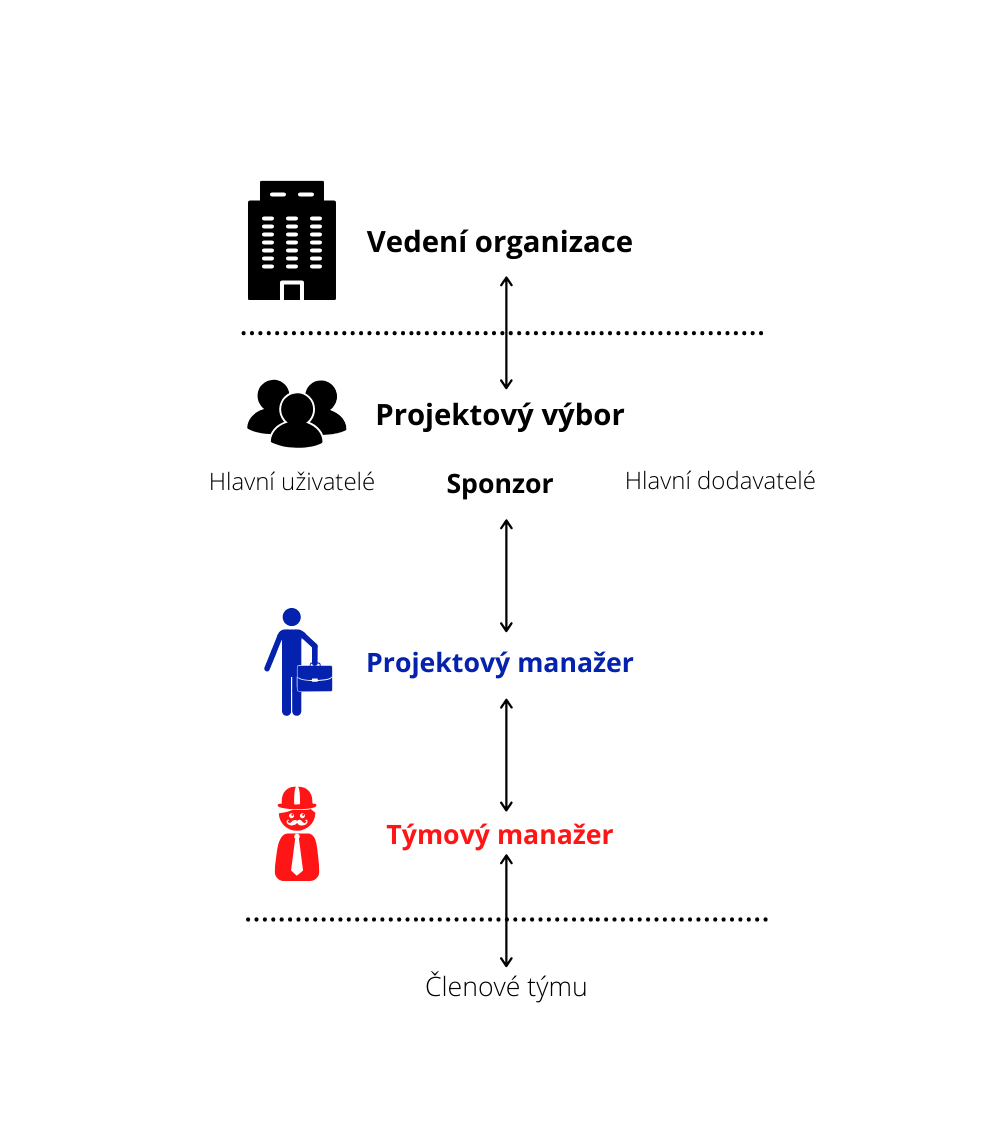 Kick-off meeting
Členové týmu

Architekt

Analytik, UX Designer

Hlavní programátor, Scrum Master

Senior / junior programátor

Tester

…
27
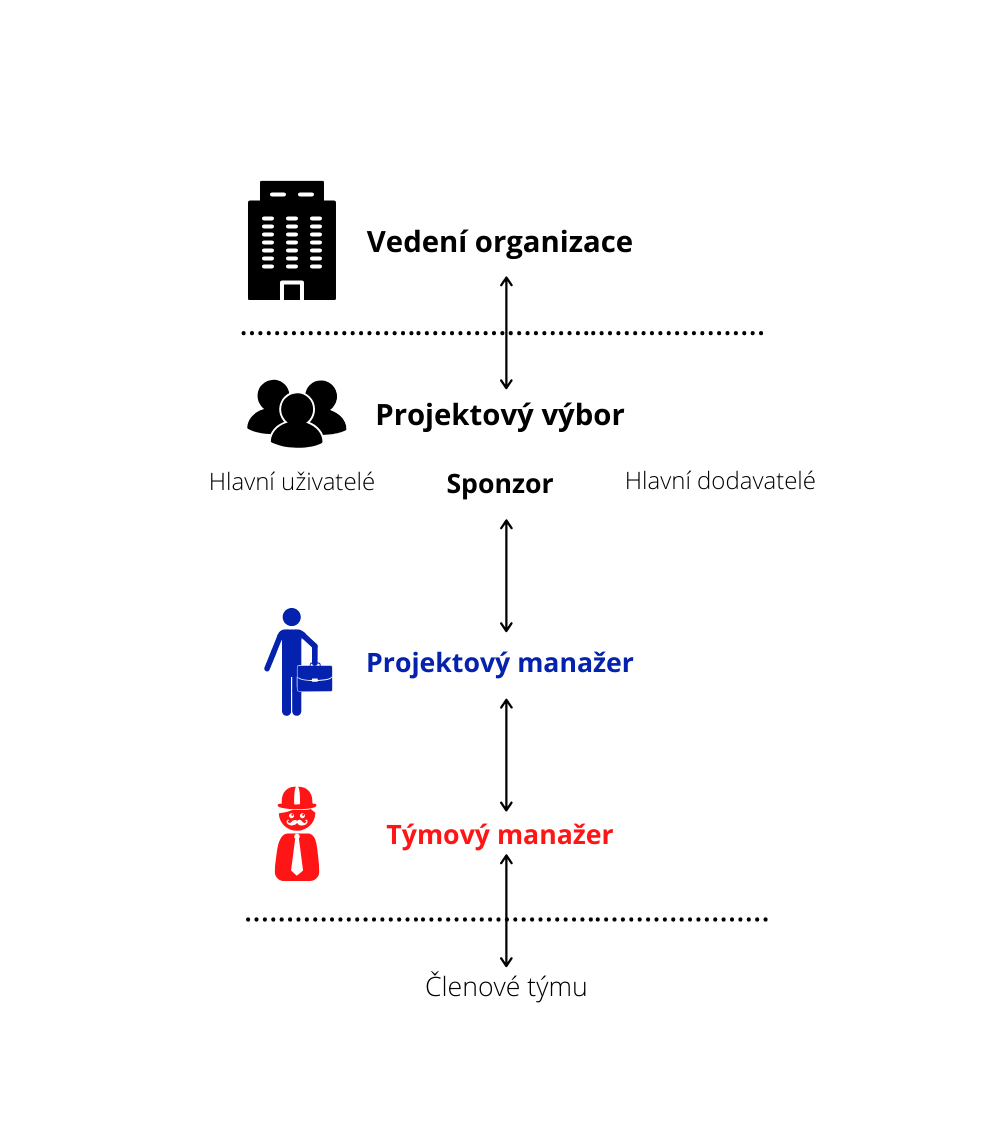 Kick-off meeting
Kdo dál se může účastnit?

Projektový dohled: odborníci na vybrané oblasti

Projektová podpora: řeší administrativu projektu

…
28
Kick-off meeting
Způsob řízení projektu, metodika vývoje
řízení projektu: 
PRINCE2, PRINCE2 Agile, PMP, Reaktivní řízení (vedu to tak nějak po svém), …
metodika vývoje:
Vodopád, Agile, Rapid Application Development, …

Projektová knihovna
kdo ji povede (správně projekt. manažer)
jakou formou (digitálně / analogově) a kde
struktura
přístup do projektové knihovny
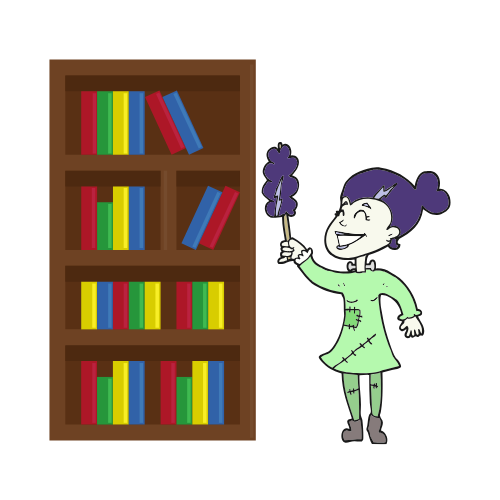 29
Kick-off meeting
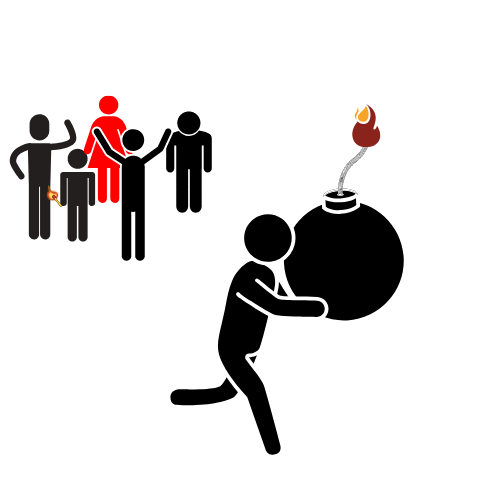 Rizika projektu
rizika se snažíme určit dopředu (pravděpodobnost, dopad)
připravíme možné reakce na rizika
velice rozsáhla problematika: M_o_R (Management of Risk)

Administrativa
zápisy ze schůzek: kdo, forma, jak budou revidovány a schvalovány
statusy / schůzky, workshopy: kde, s kým a proč, kdo je svolává, forma

Následující kroky a požadavky součinnost
vhodné stanovit následující kroky a co budeme od Zákazníka potřebovat
na začátku je nejsnadnější ztratit čas, protože ho máme přeci spoustu
30
Kick-off meeting
Volná diskuze: návrhy, obavy, dotazy
důležité body zaznamenáme do zápisu
není nutné zodpovědět vše, někdy je lepší nejprve interní diskuze
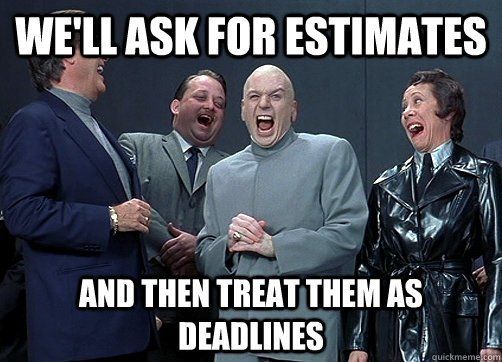 31
Zápis ze statusu / schůzky
každé oficiální setkání by mělo být zaznamenáno
posíláme Zákazníkovi k revizi
stanovíme termín do kdy lze zasílat připomínky
po schválení vkládáme do projektové knihovny

Forma:
datum, místo, účastníci, zaznamenal, zrevidoval
hlavní závěry jednání
úkoly: ID, zadání úkoly, zodpovědná osoba, termín, stav (nový, trvá, stornován, vyřešen), popis řešení
přílohy (prezentace, diagramy, analýzy, …)
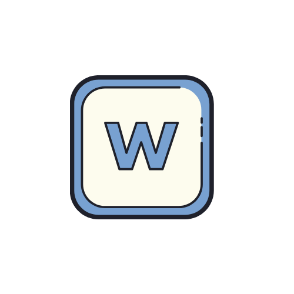 32
Komunikační matice
ideální chvíle pro připomenutí jmen
definujeme způsob eskalace

Forma:
jméno a příjmení
role v projektu
organizace / firma
lokalita, oddělení
funkce
telefon
e-mail
dovolená
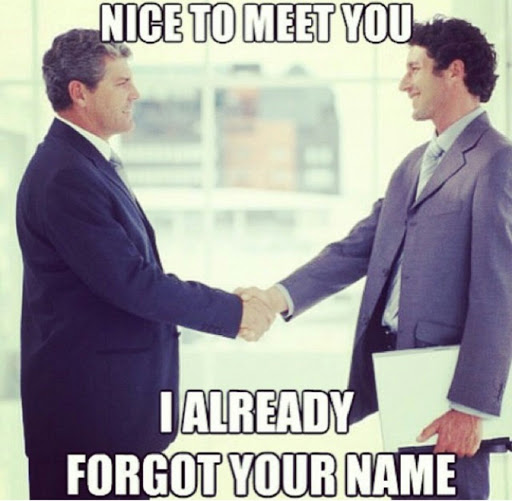 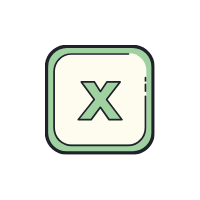 33
1. projektový úkol: Kick-off prezentace u Zákazníka
Na základě scénáře projektu vytvořte prezentaci pro kick-off meeting. 
Prezentace by měla obsahovat:
shrnutí cílů a rozsahu projektu (rozpad na etapy)
harmonogram (můžete využít https://www.ganttproject.biz/): 
Ganttův diagram s popisky. Můžete udělat i interní verzi, do které doplníte, v jakých fázích budete potřebovat konkrétní programátory (viz. Scénář projektu).
Pro hvězdy: do Ganttu můžete přidat i rozdělení na analýzu, implementaci a testování každé fáze. Fáze nemusí běžet po sobě, ale mohou běžet paralelně (například GUI neblokuje integrace).
role jednotlivých členů projektového týmu (např. formou tabulky)
projektovou knihovnu: kdo ji povede, kde, forma / struktura
rizika projektu: bodový seznam a jak bychom reagovali kdyby nastaly
administrativu: kdo bude tvořit zápisy a jak je budeme schvalovat, …
34
1. projektový úkol: Kick-off prezentace u Zákazníka
Vžijte se do kůže vedoucího projektu a případně doplňte i další body, které jsou podle vás důležité, aby na schůzce zazněly. Scénář jsou pouze mantinely, fantazii se meze nekladou.
Chystáte prezentaci, se kterou na kick-off meeting půjdete. Je v pořádku, že by po skončení meetingu byla na základě zjištěných informací doplněna. Nemějte obavy z toho, že nevíte vše.
Neexistuje jediné správné řešení. Jedná se o kreativní činnost. 
Úkol bude realizován v týmu. 
Zašlete na e-mail do 09.03.2025 (23:59) s předmětem: KMI/POIS_tým_číslo_úkol_1
V případě, že bude cokoliv nejasné, neváhejte se zeptat.
35
Shrnutí
čtěte smlouvy
cíl projektu
harmonogram a termíny
akceptační kritéria etap a projektu
výstupní dokumentace
servis
...
připravte se na kick-off meeting (obecně choďte připravení) 
načerpejte v úvodních schůzkách maximum informací
nastavte formality: zápisy, schůzky, statusy, projektová knihovna, …
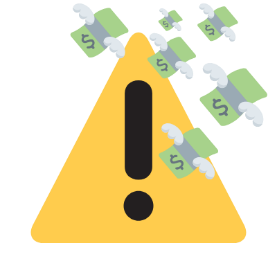 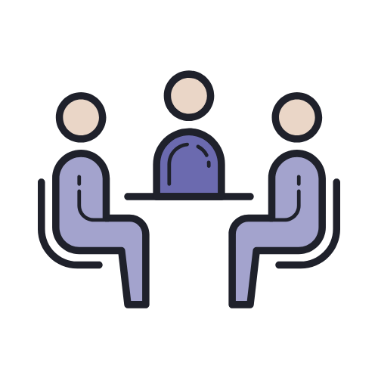 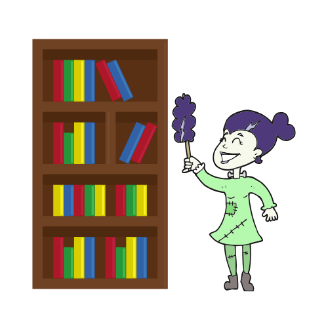 36
Zajímavosti ke čtení
https://www.startupjobs.cz/en/newsroom/smlouva-o-dilo-z-pohledu-programatora-a-grafika

https://www.idnes.cz/ekonomika/domaci/financni-sprava-ibm-generalni-financni-reditelstvi-zakazka-konec.A190814_210434_ekonomika_chtl

https://www.potifob.cz/Klicove-zucastnene-strany-role-a-odpovednosti-na-projektu

https://devel.cz/otazka/sprava-vendors-a-pristupu-do-nich (příspěvek rmaslo)
37